Bài 50:
Ôn tập và kể chuyện:
Bài học đầu tiên của thỏ con
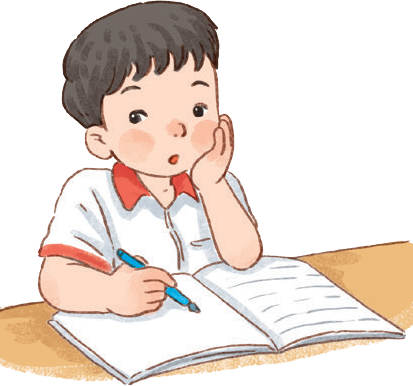 Giáo viên: Phạm Thị Hồng Thắm
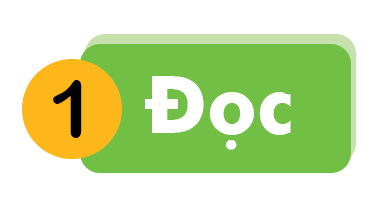 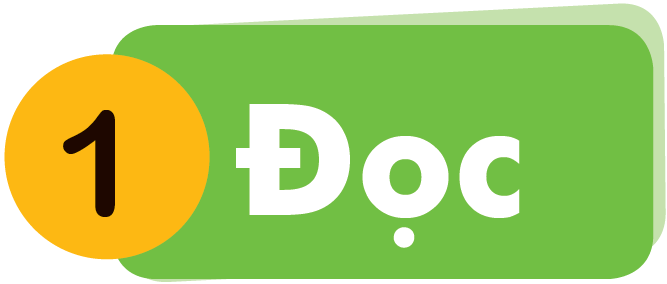 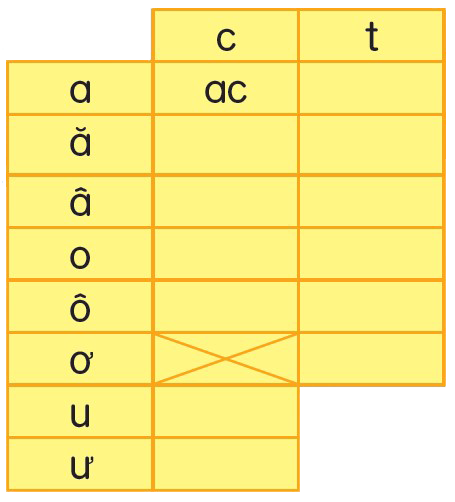 Ê
A
E
B
C
[Speaker Notes: Click vào từng chữ thường để bật âm thanh đọc chữ đó
Chữ hoa không làm vì nặng, khó chạy slide]
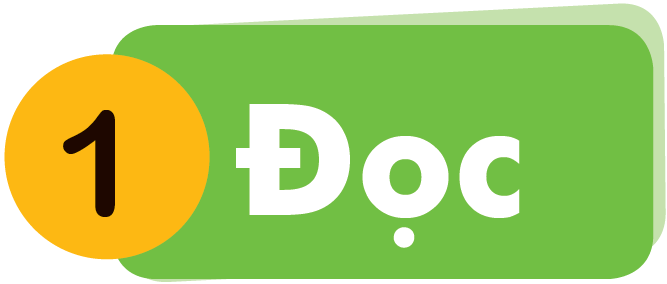 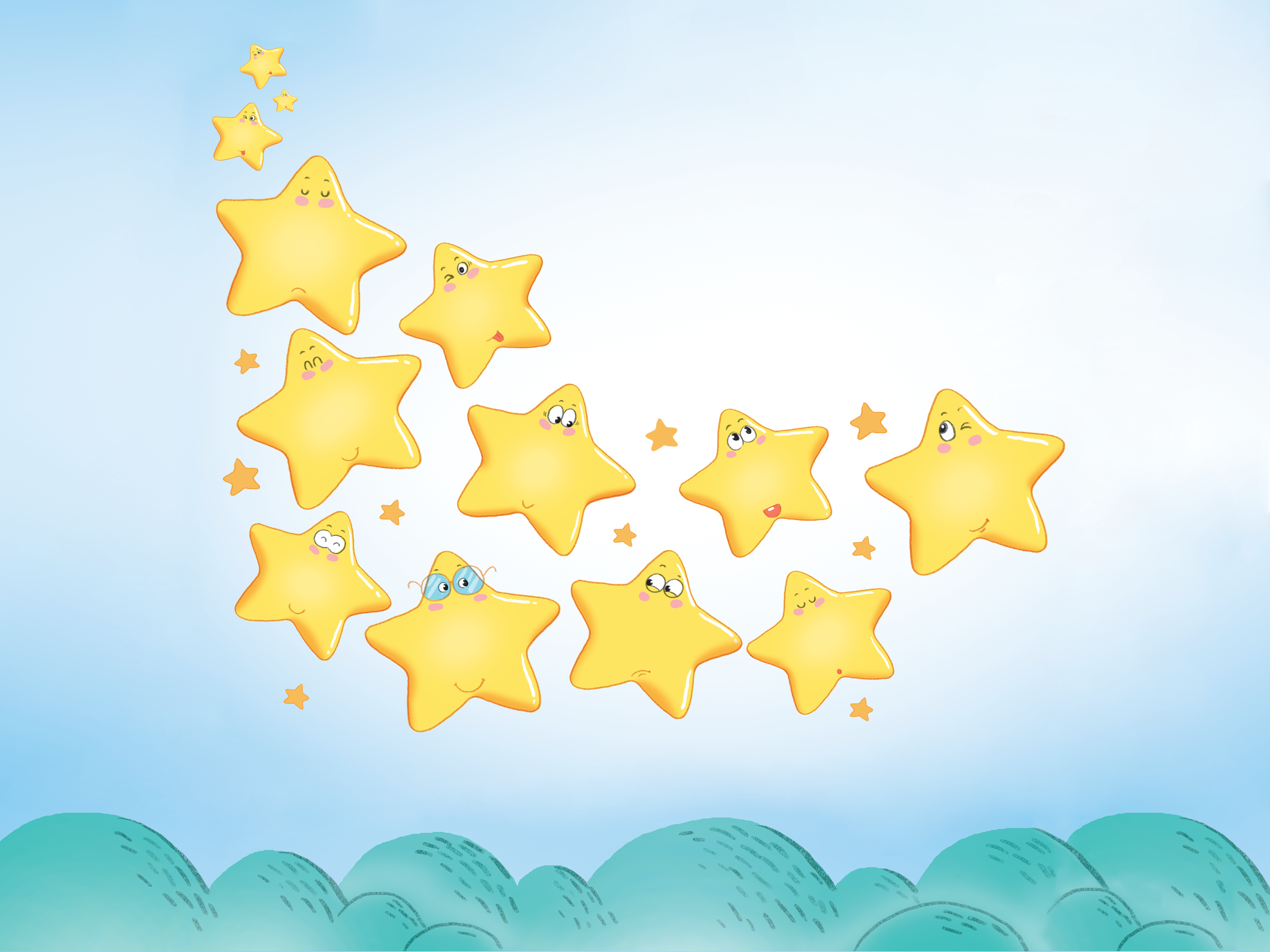 bật lửa
lọ mực
cột mốc
hạt thóc
xúc xắc
gót chân
đôi mắt
quả ớt
giấc mơ
lác đác
[Speaker Notes: Click vào từng chữ thường để bật âm thanh đọc chữ đó
Chữ hoa không làm vì nặng, khó chạy slide]
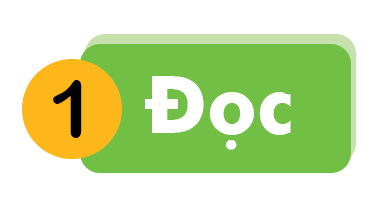 Gà mẹ dẫn đàn con đi ăn. Chốc chốc, tìm thấy mồi, gà mẹ “tục... tục...” gọi con. Đàn gà con chạy lại, chen chúc nhau ăn rồi rúc vào bên mẹ. Gà mẹ ủ ấm cho các con.
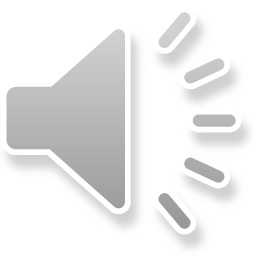 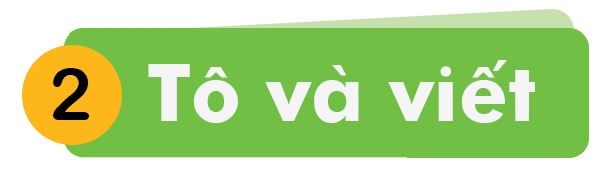 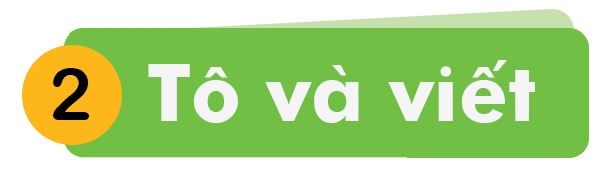 Hạt thŉ nảy mầm.
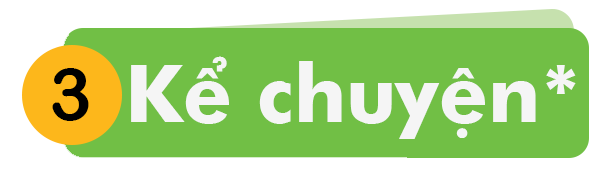 [Speaker Notes: Chưa có hiệu ứng]
Bài học đầu tiên của thỏ con.
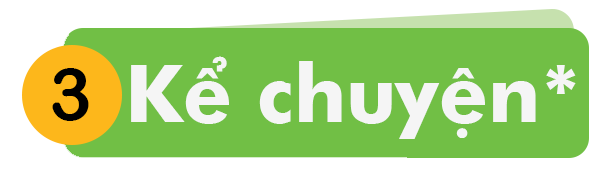 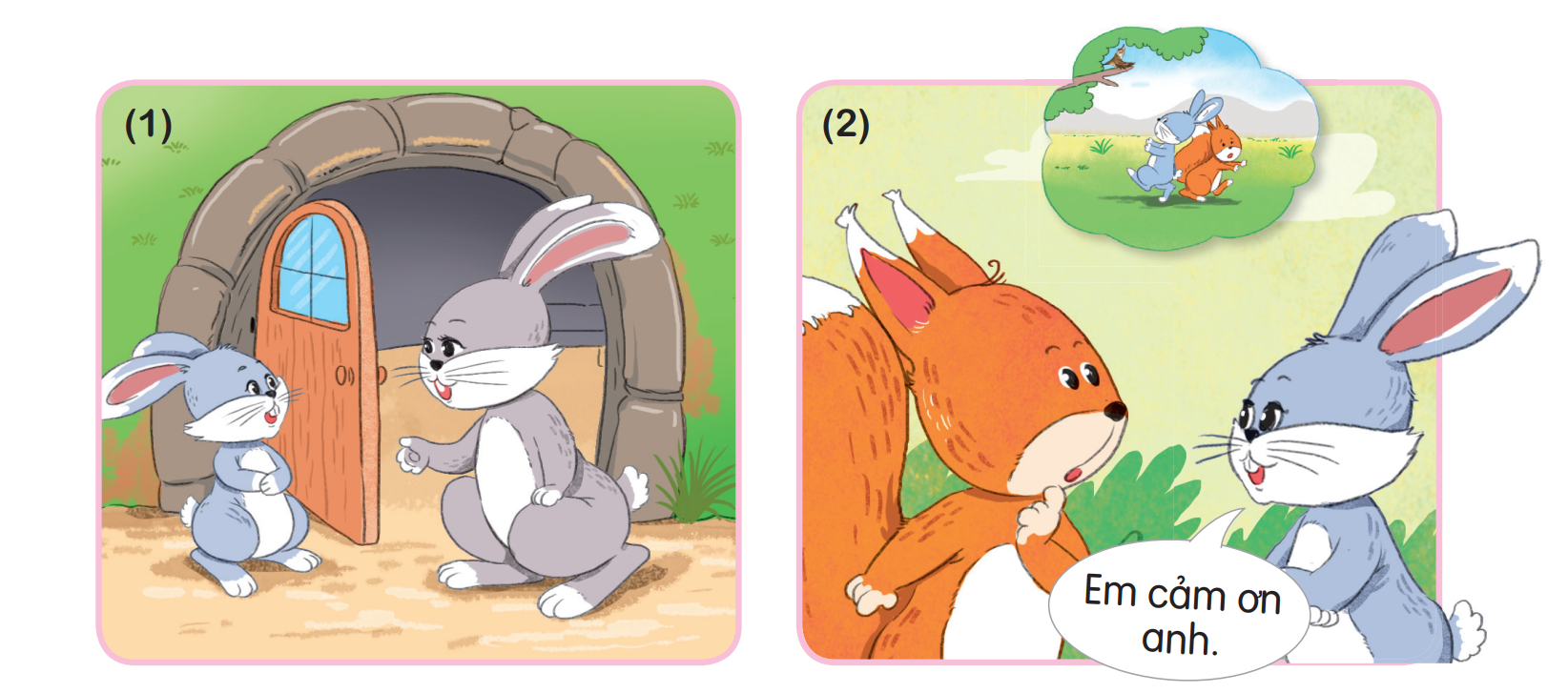 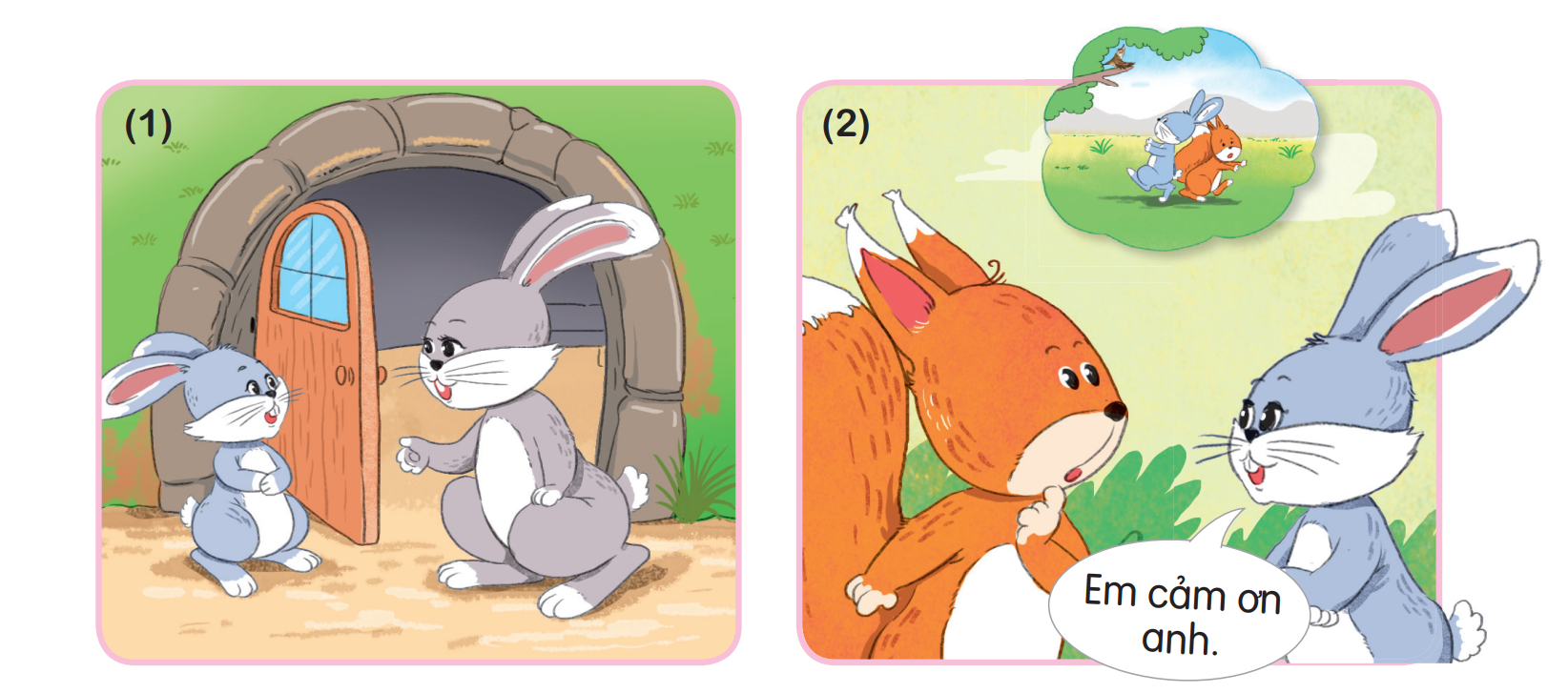 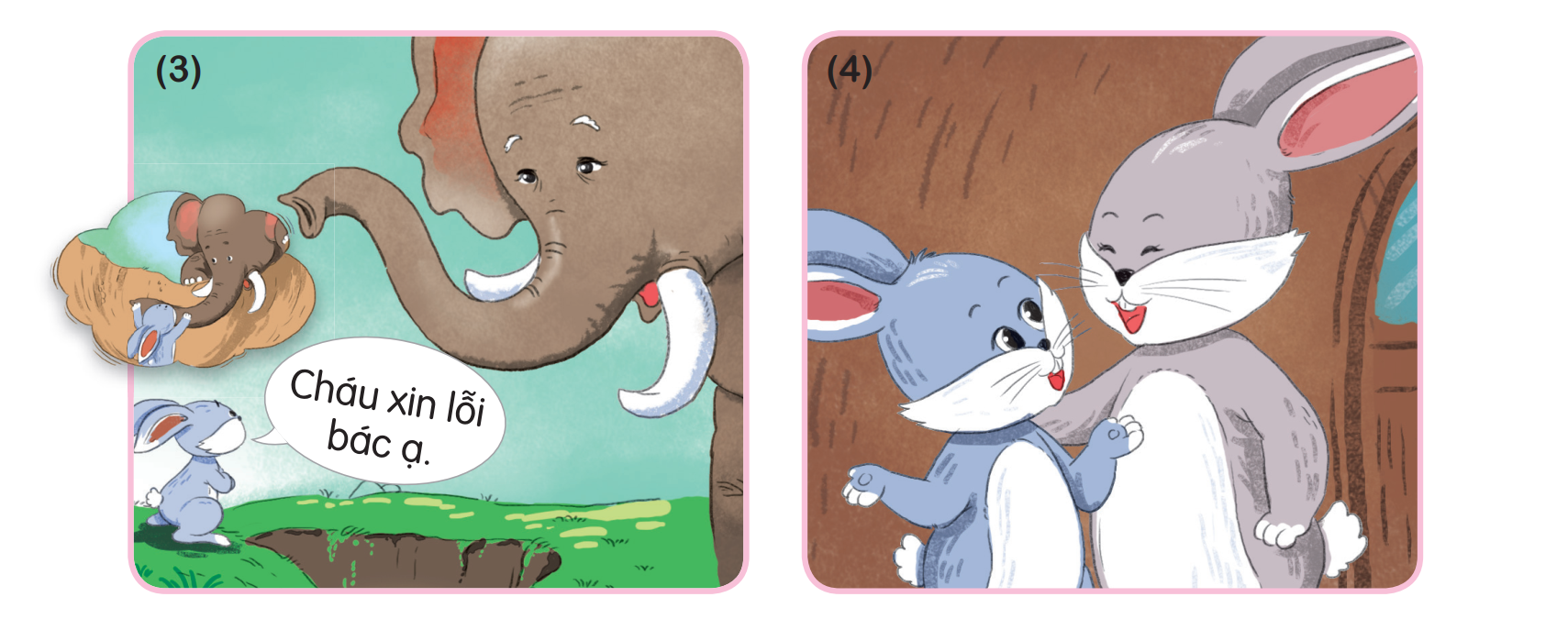 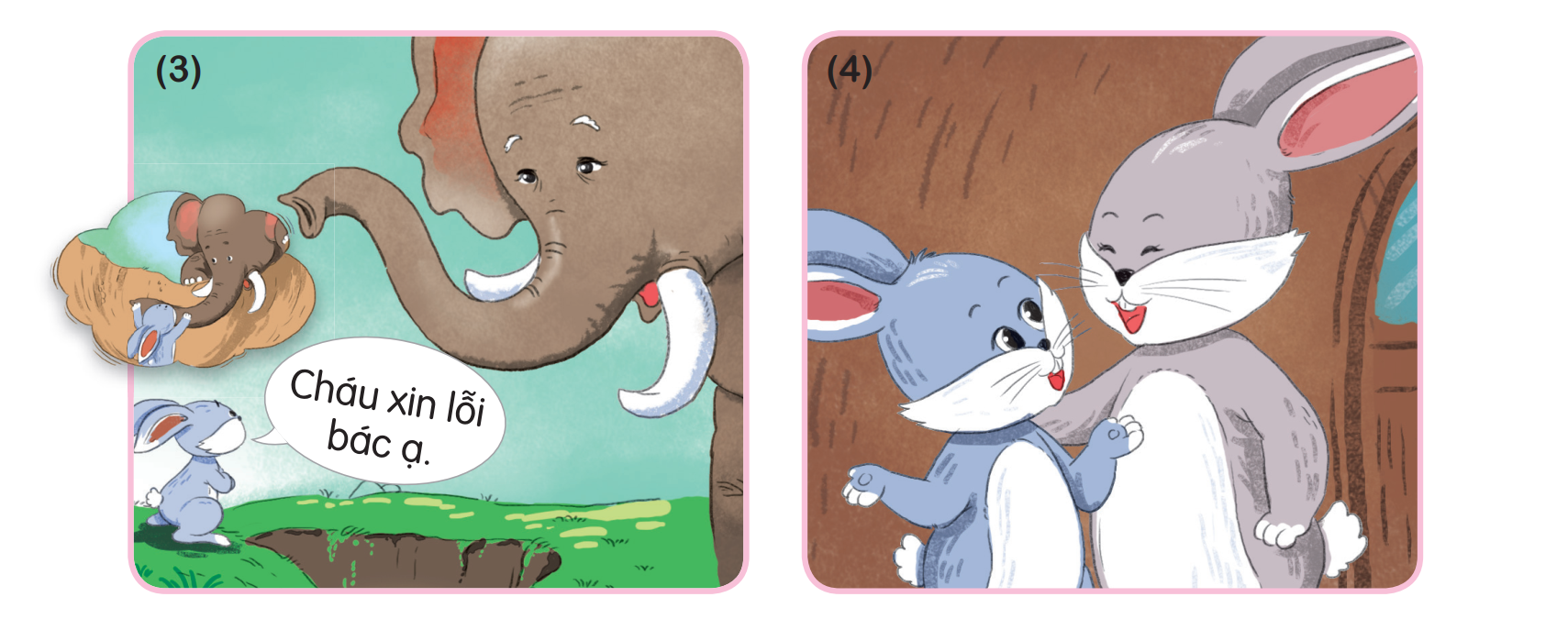 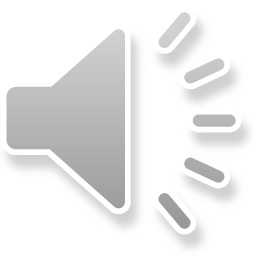 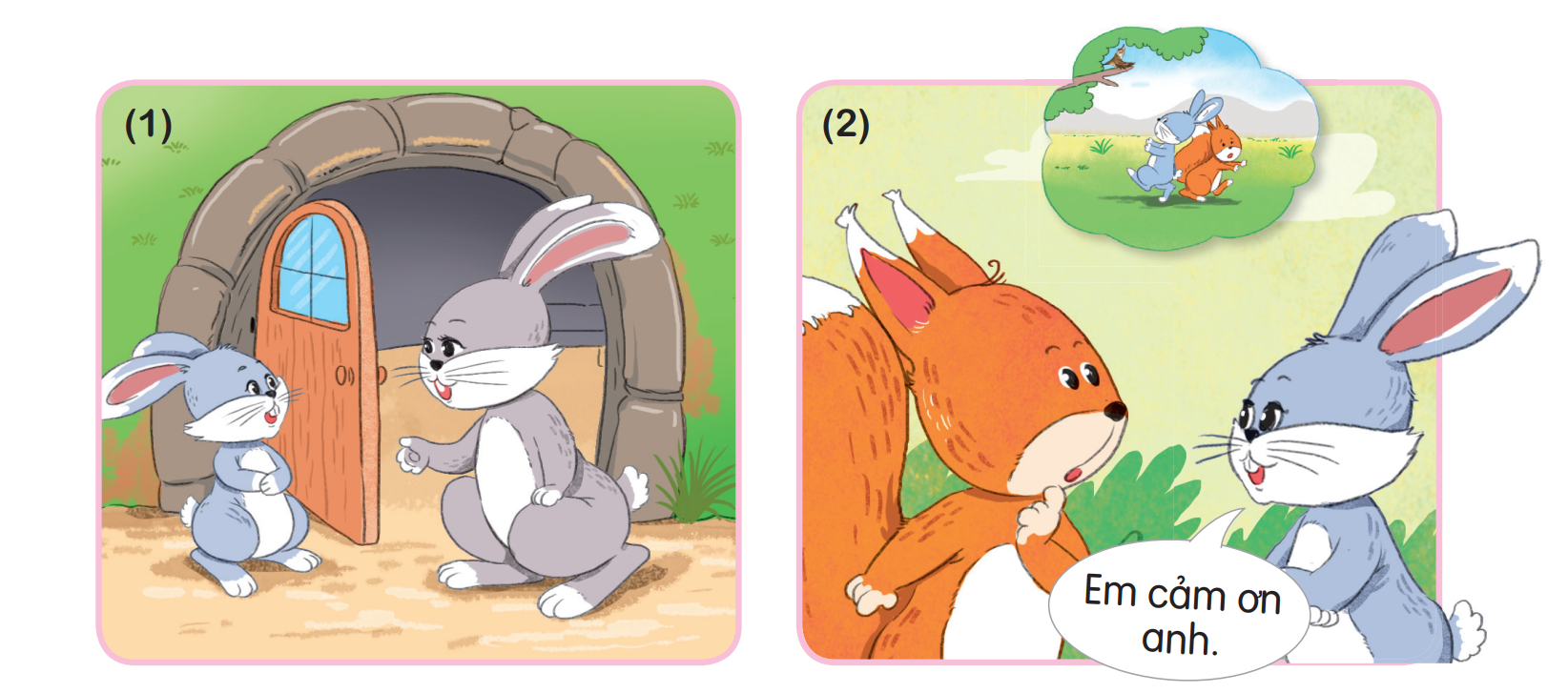 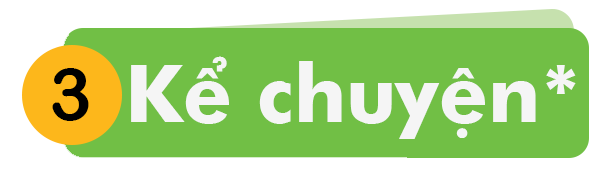 Trước khi thỏ con đi chơi, thỏ mẹ dặn dò điều gì?
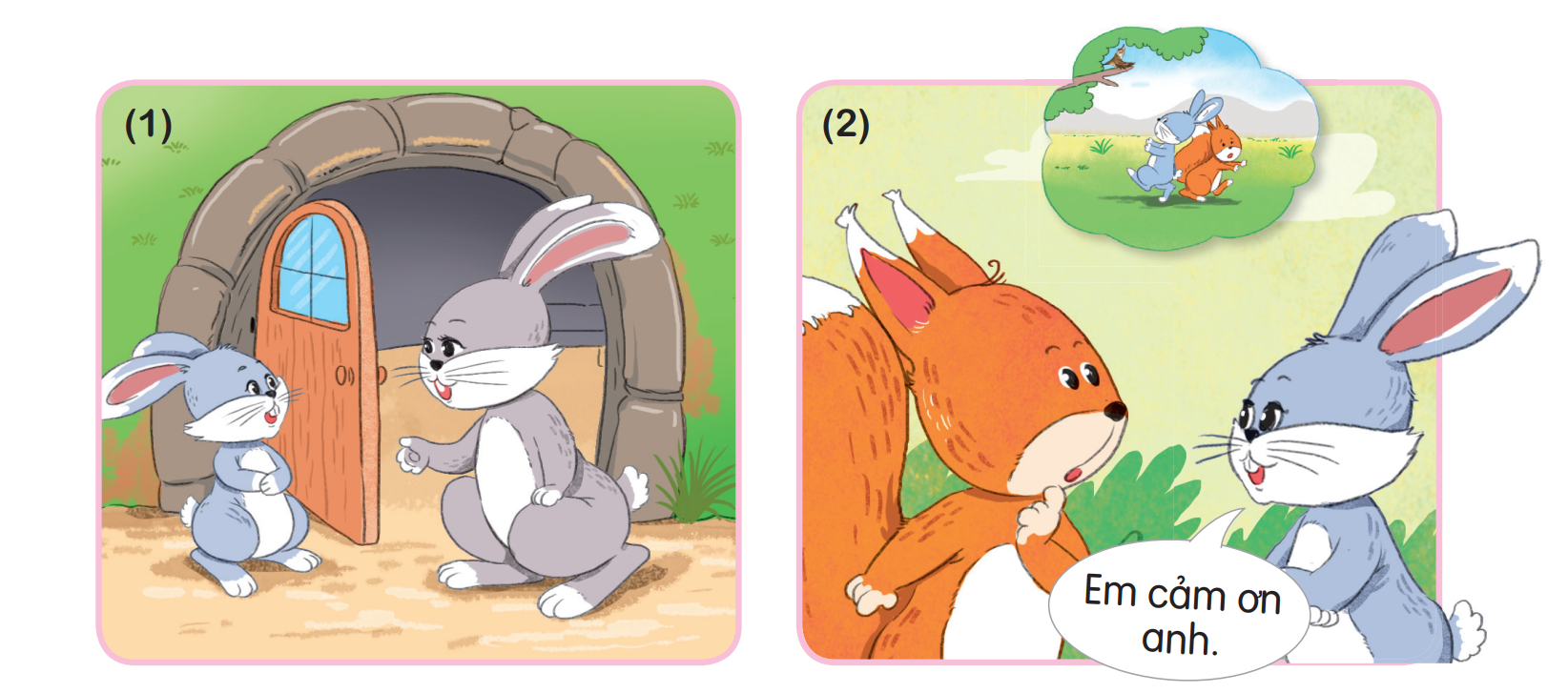 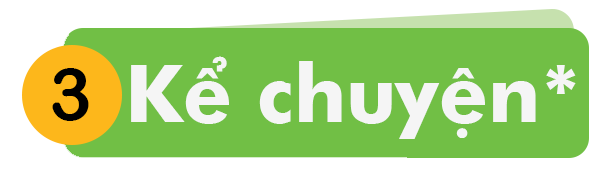 Va vào anh sóc, thỏ con nói gì?
[Speaker Notes: Chưa có hiệu ứng]
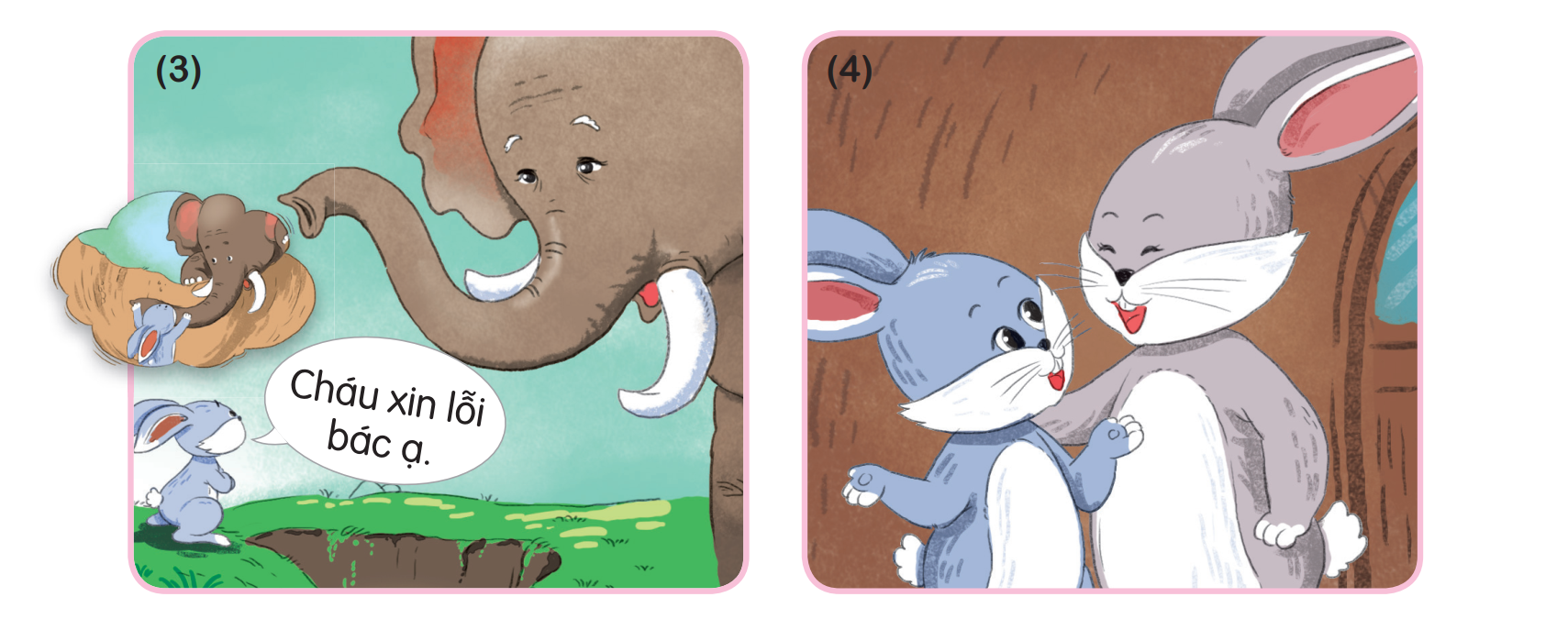 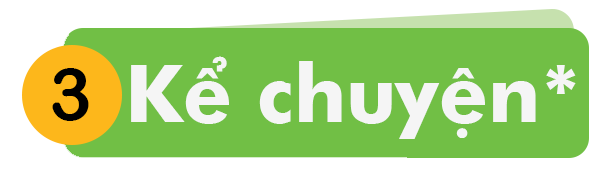 Được bác voi cứu, thỏ con nói gì?
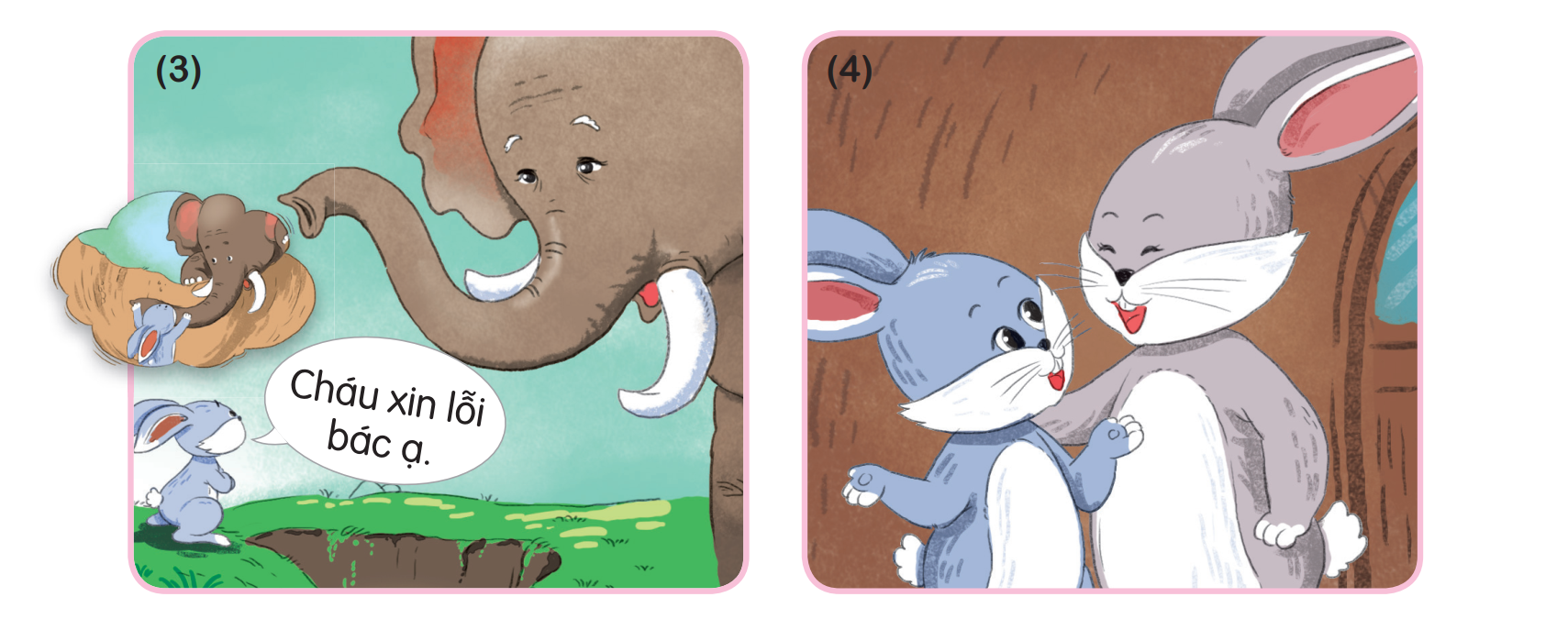 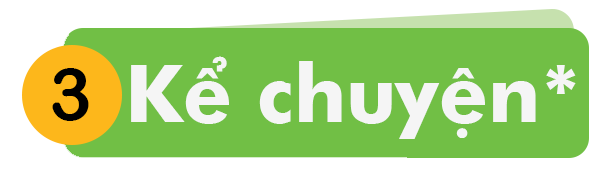 Thỏ con hiểu ra điều gì?
Bài học đầu tiên của thỏ con.
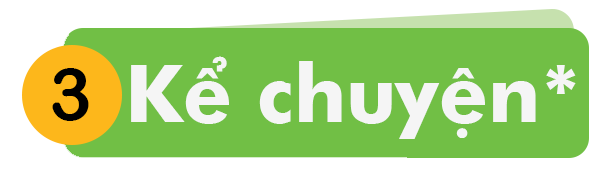 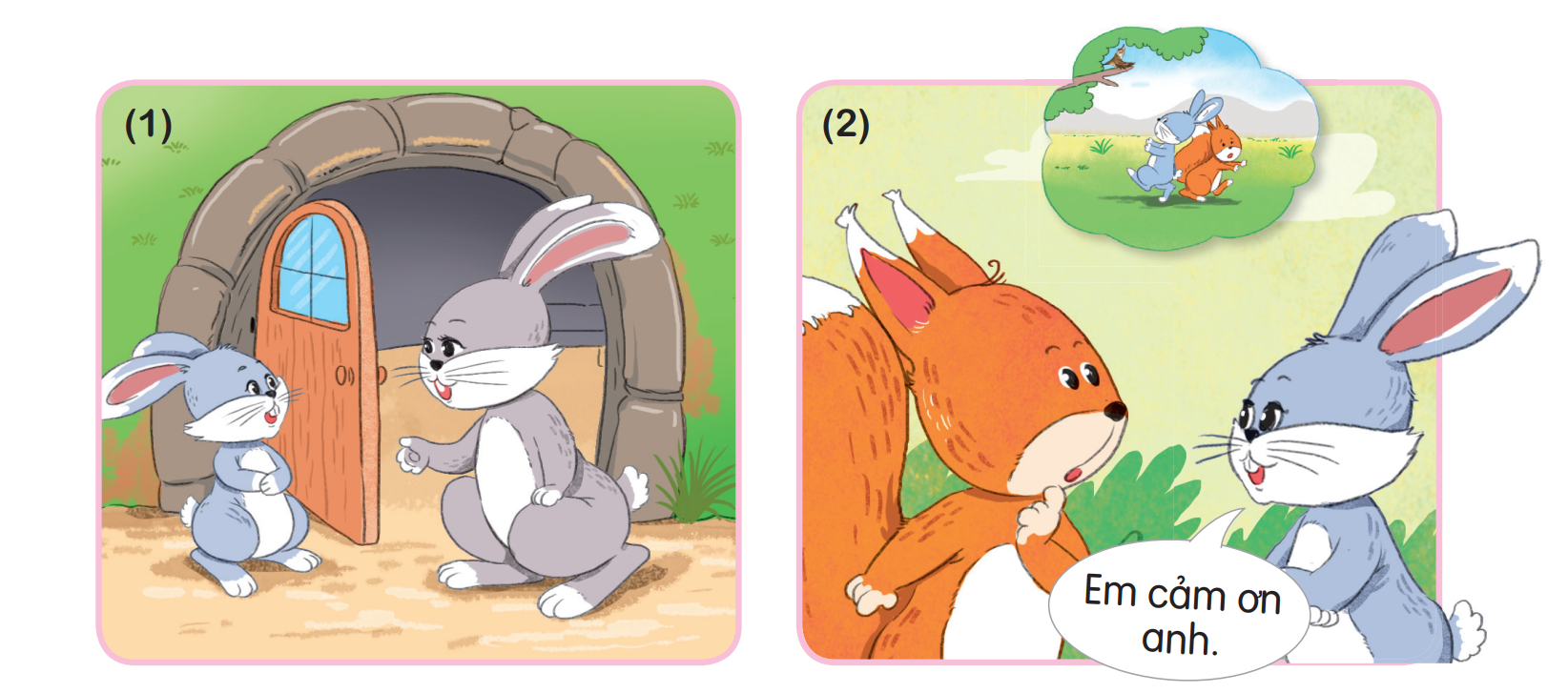 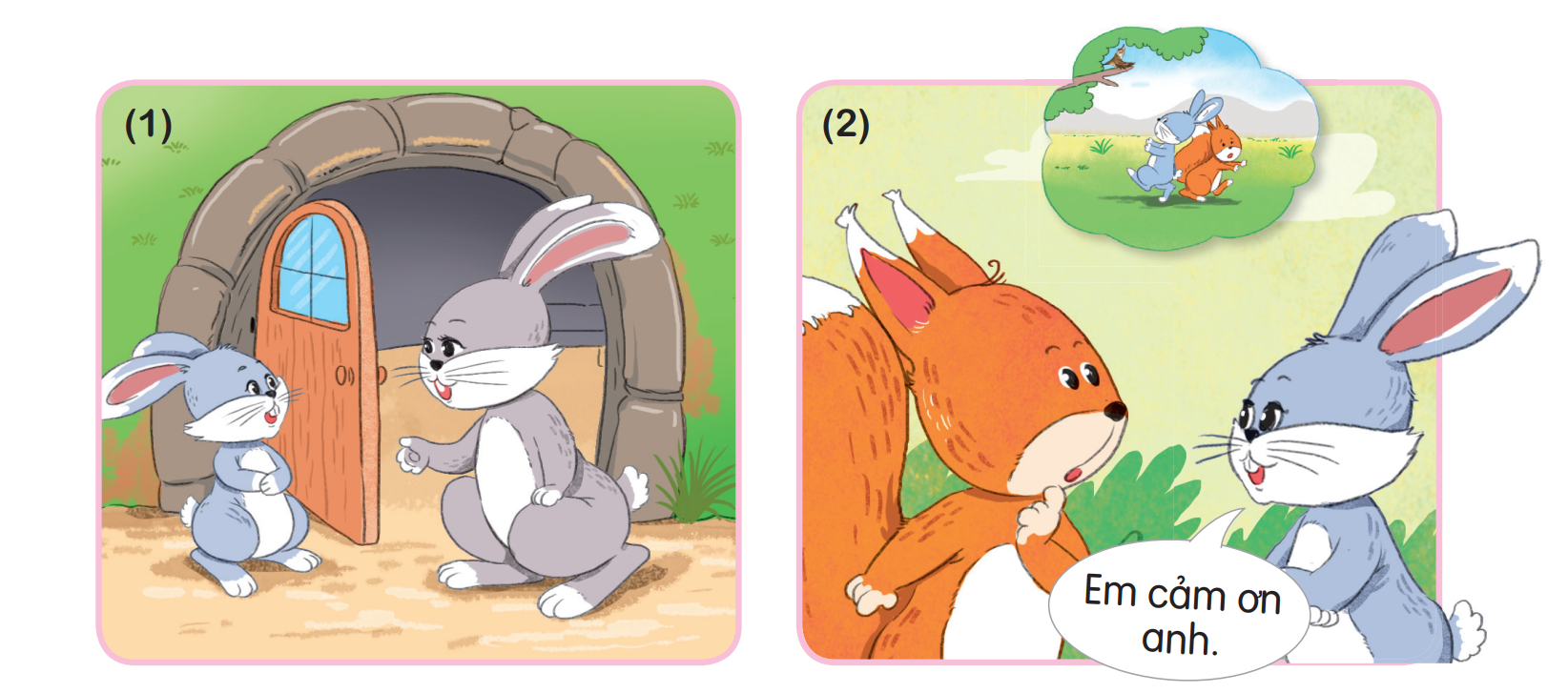 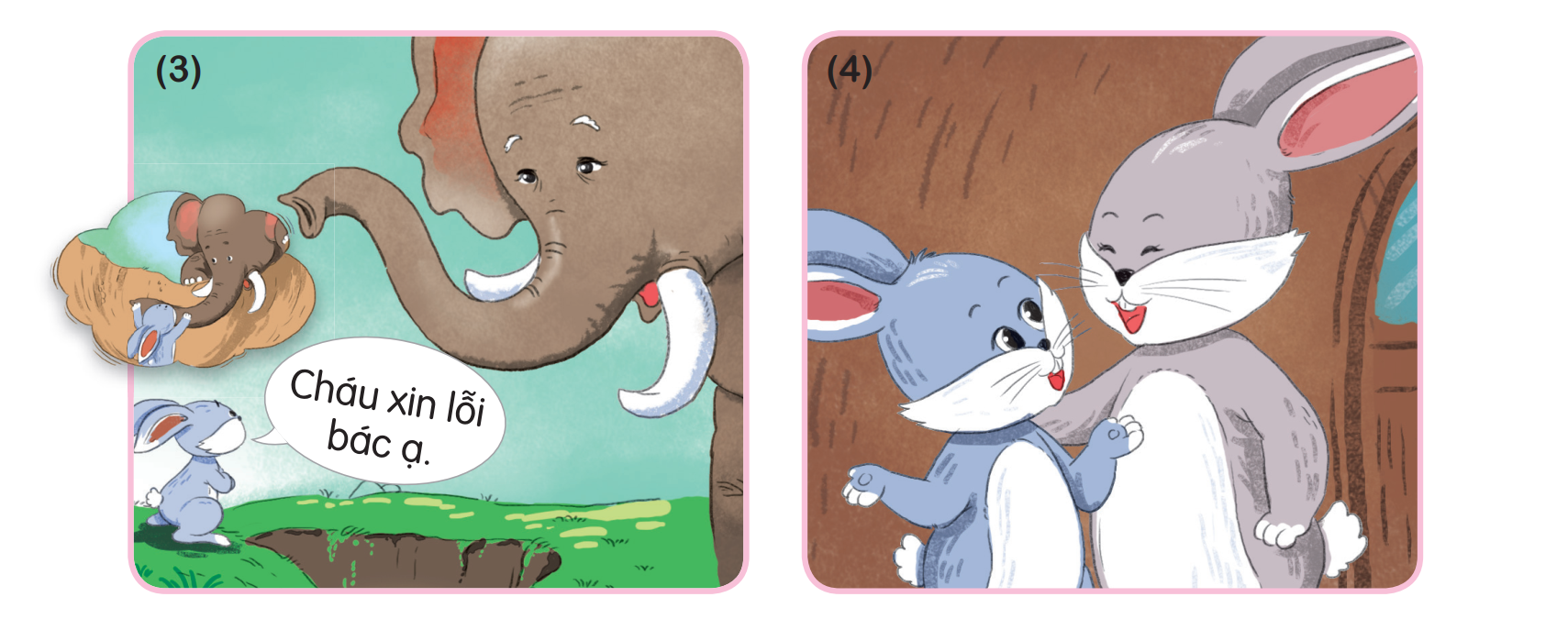 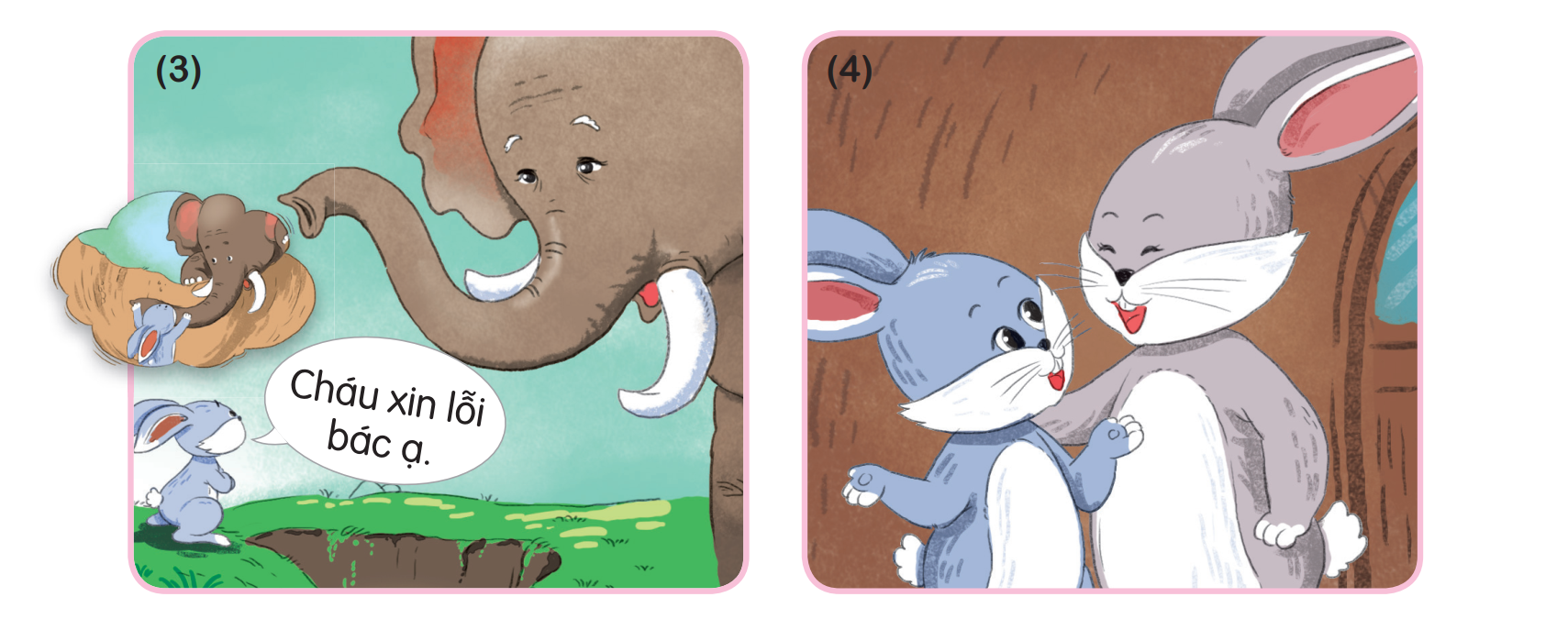 CỦNG CỐ 
BÀI HỌC
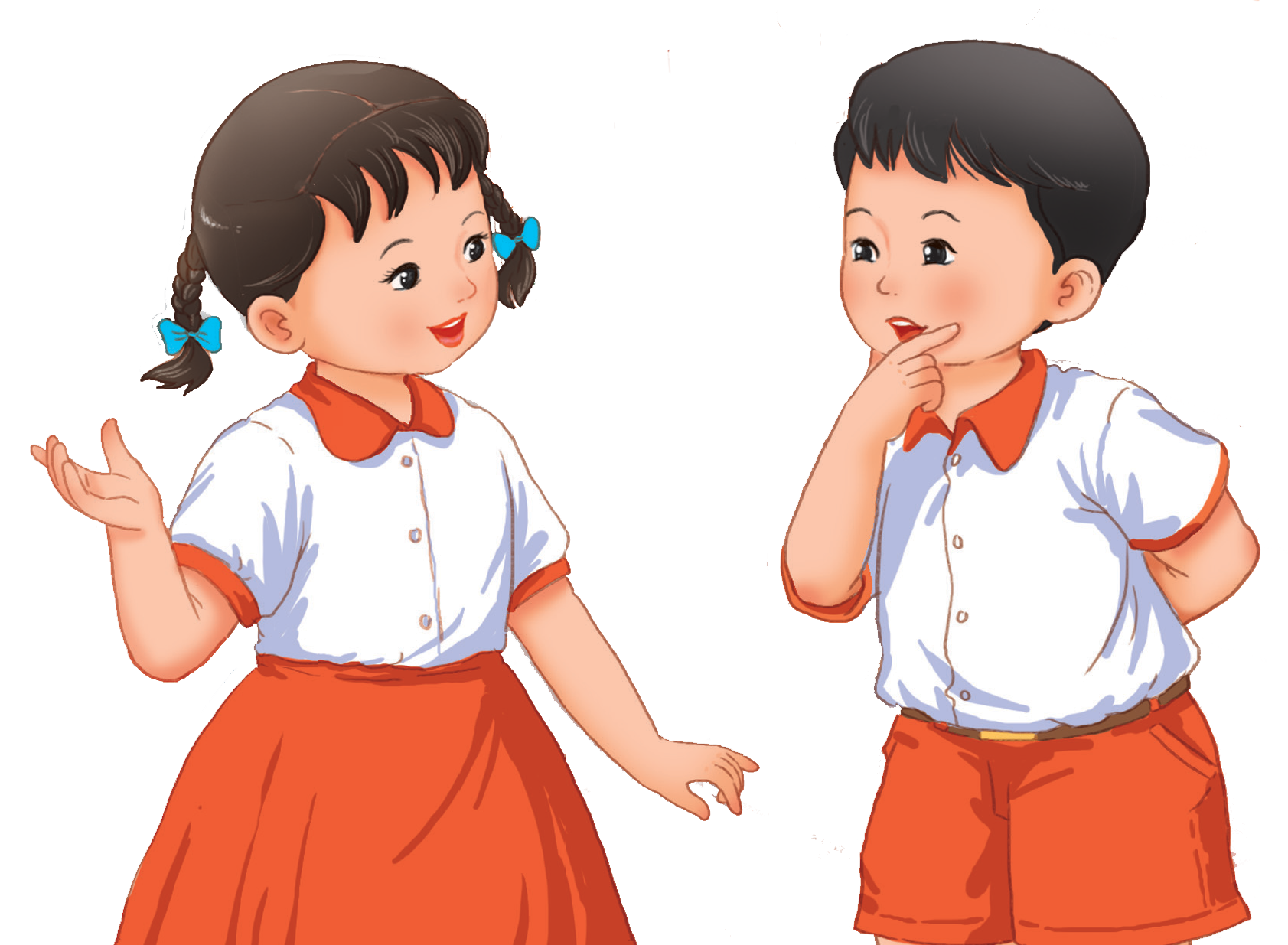